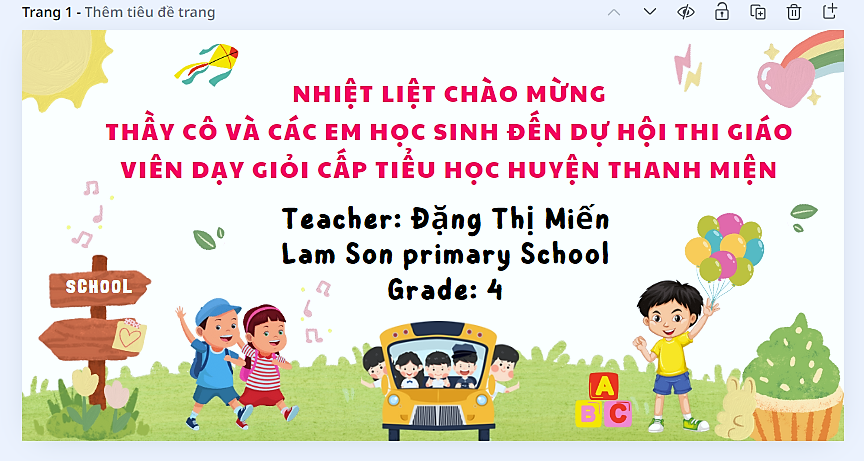 UNNT 6:  OUR SCHOOL FACILITIES
LESSON 1: PART 4, 5, 6 ( P.45)
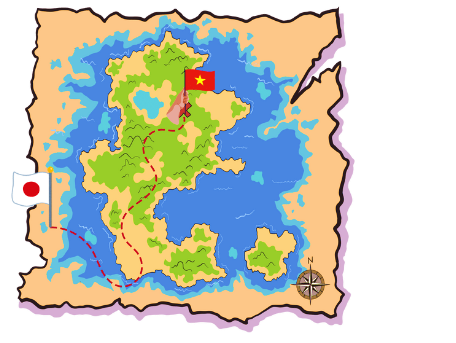 I. WARM UP
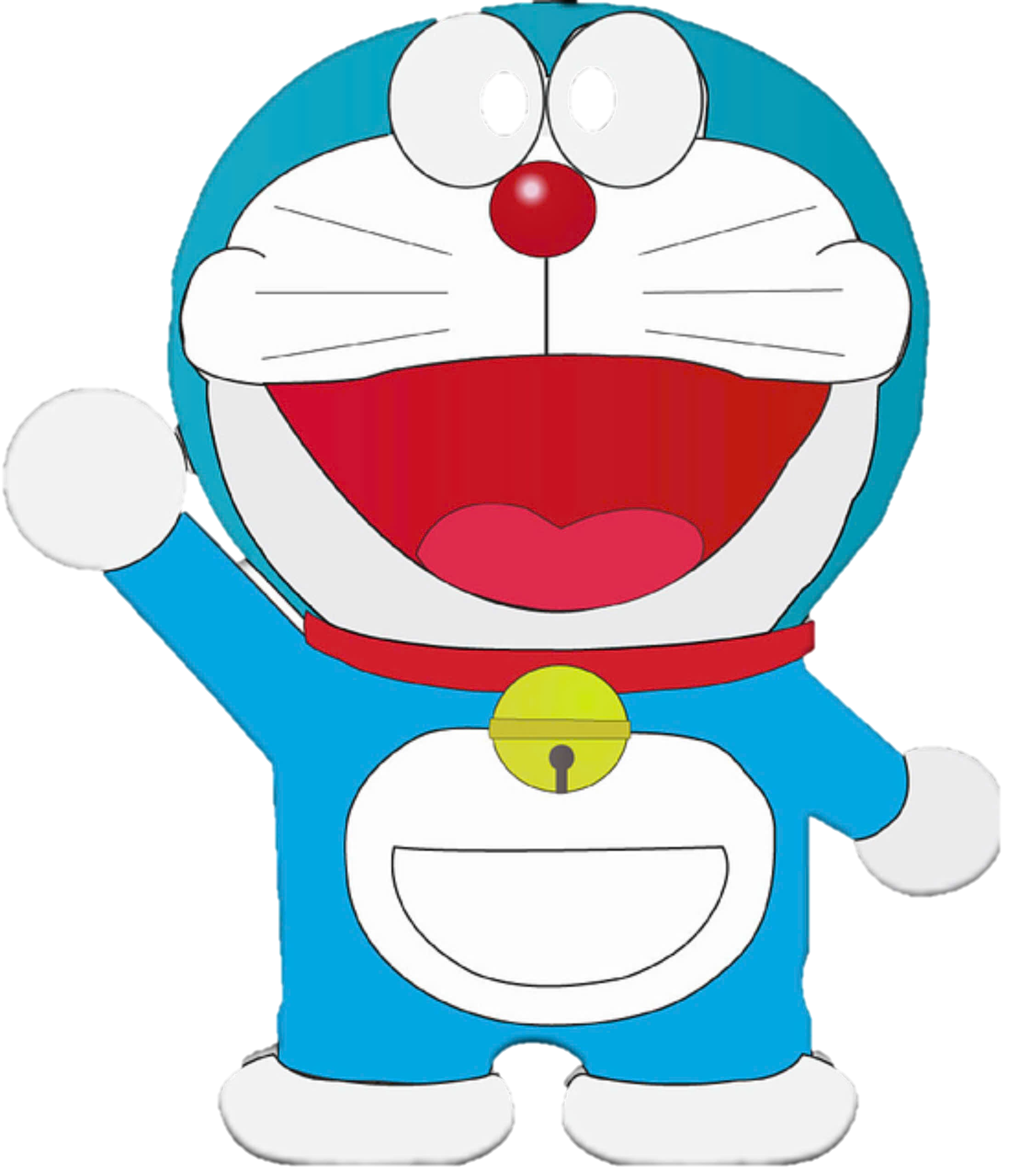 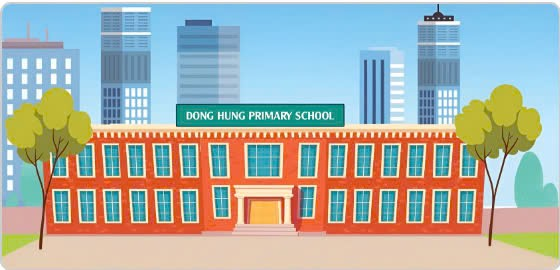 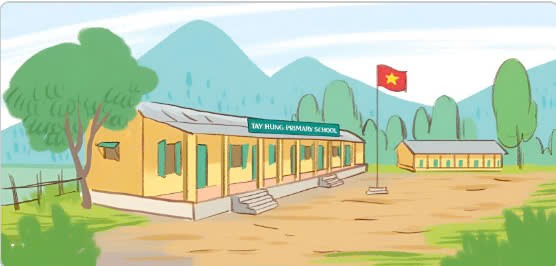 CITY
MOUNTAINS
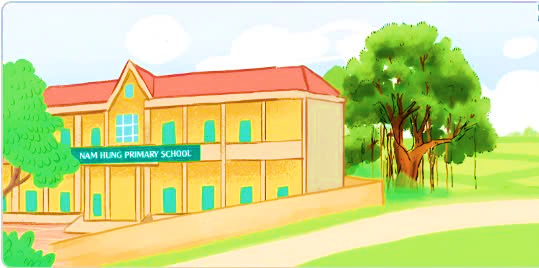 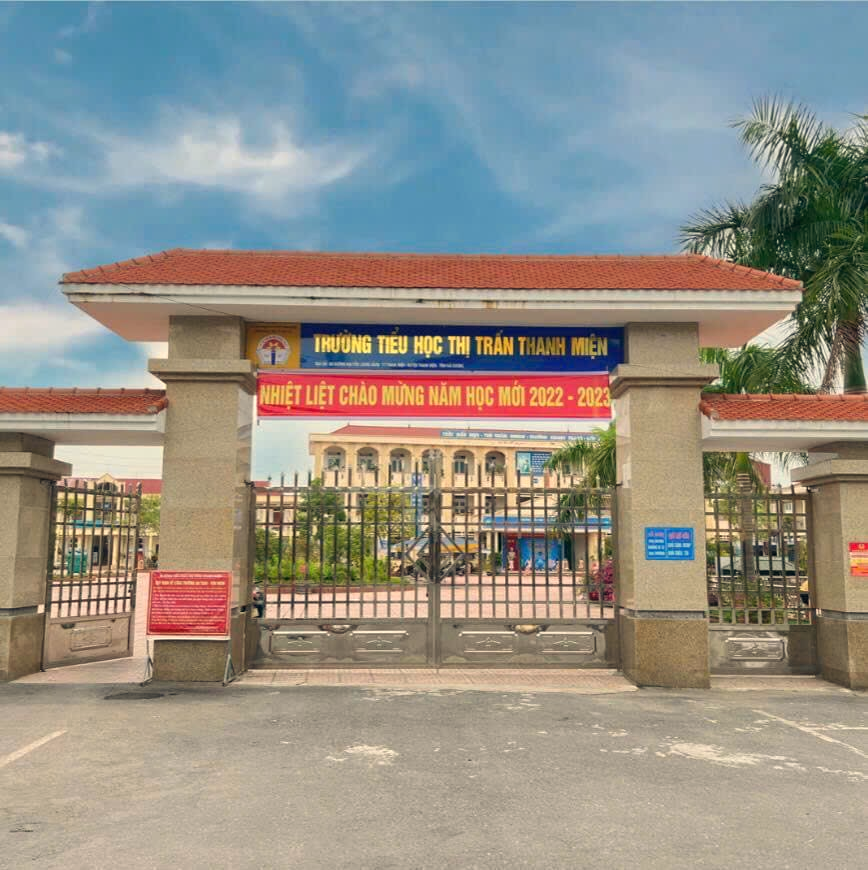 VILLAGE
TOWN
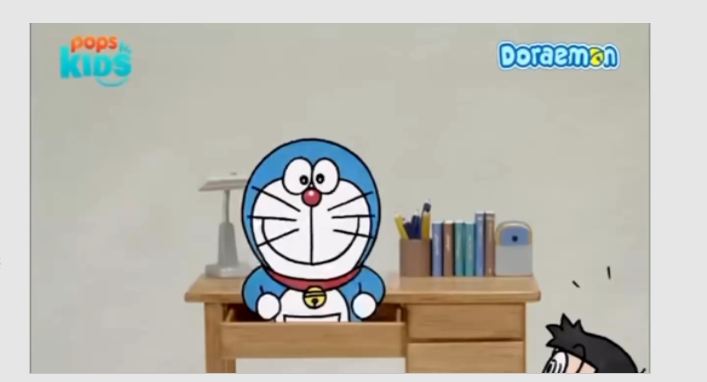 4. Listen and number
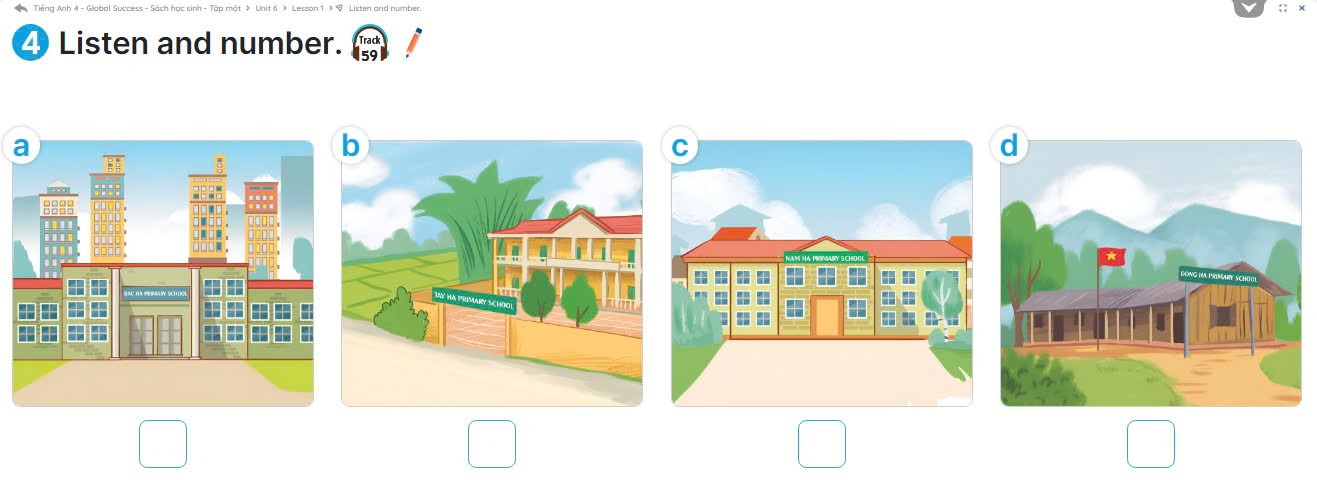 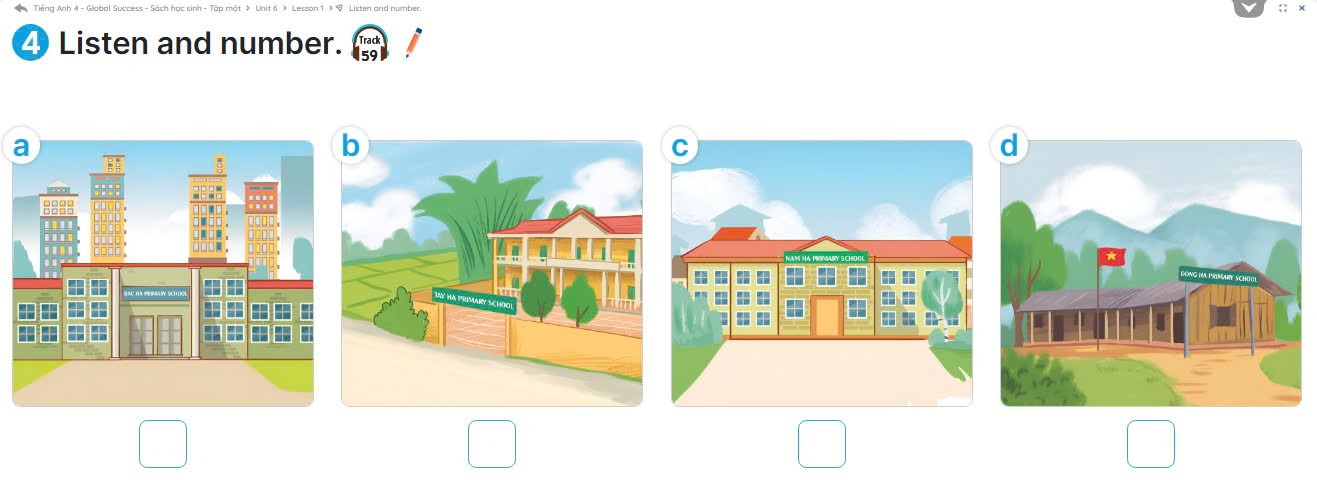 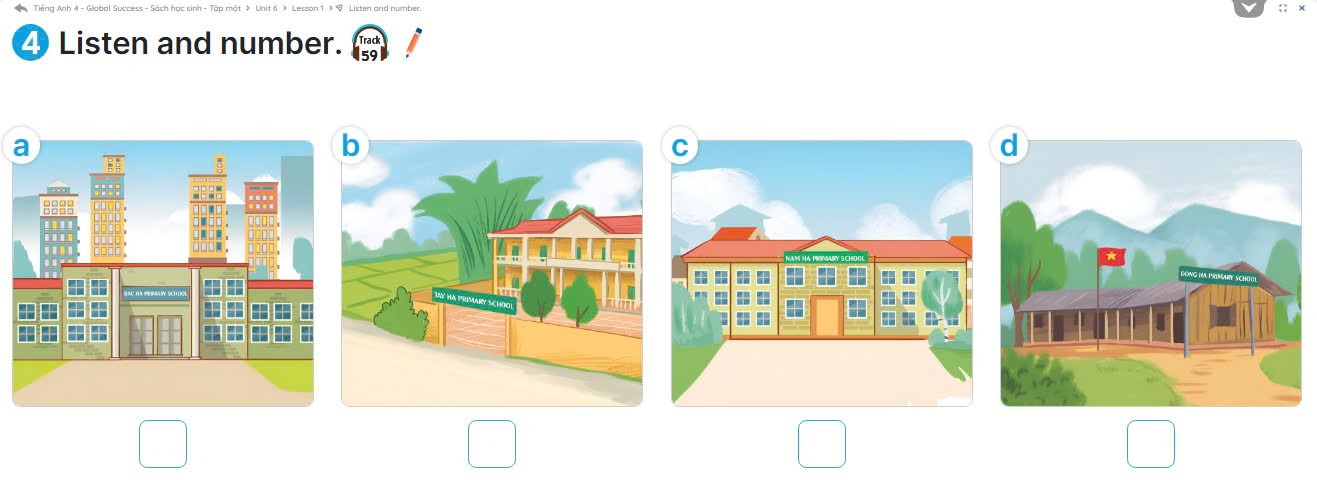 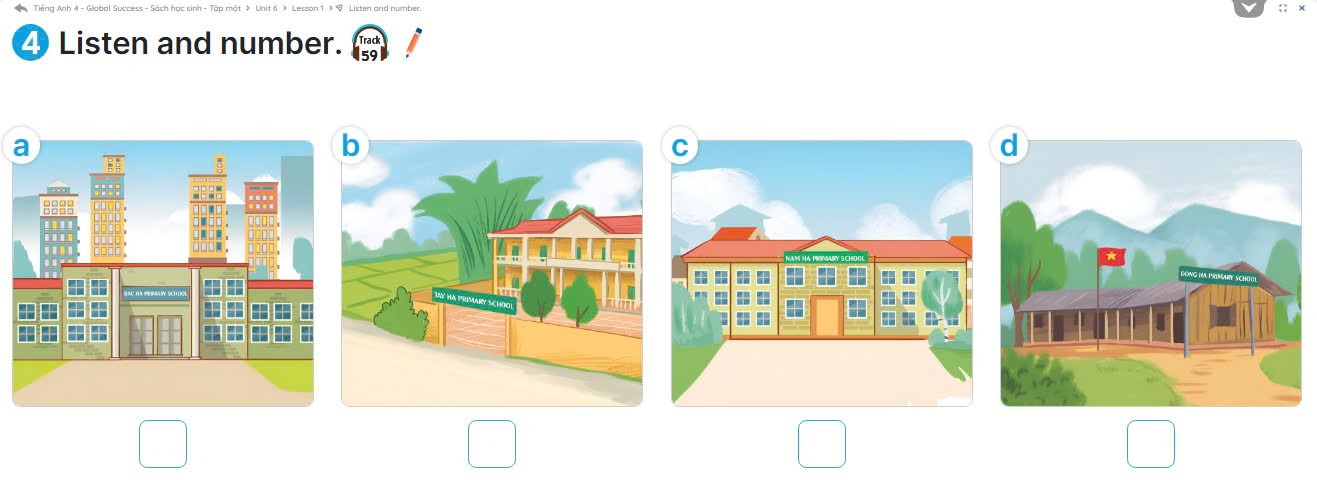 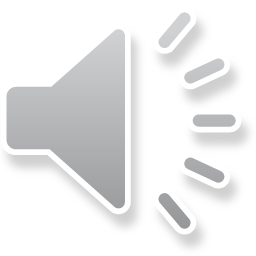 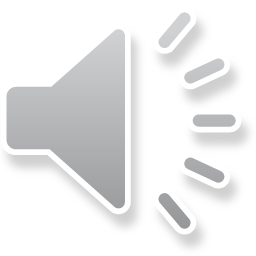 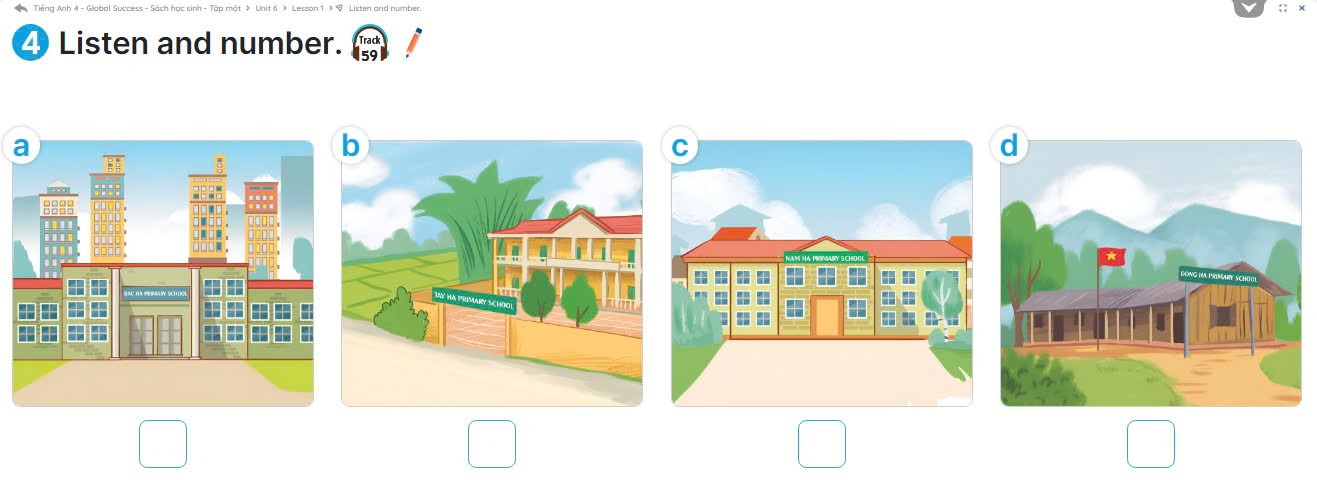 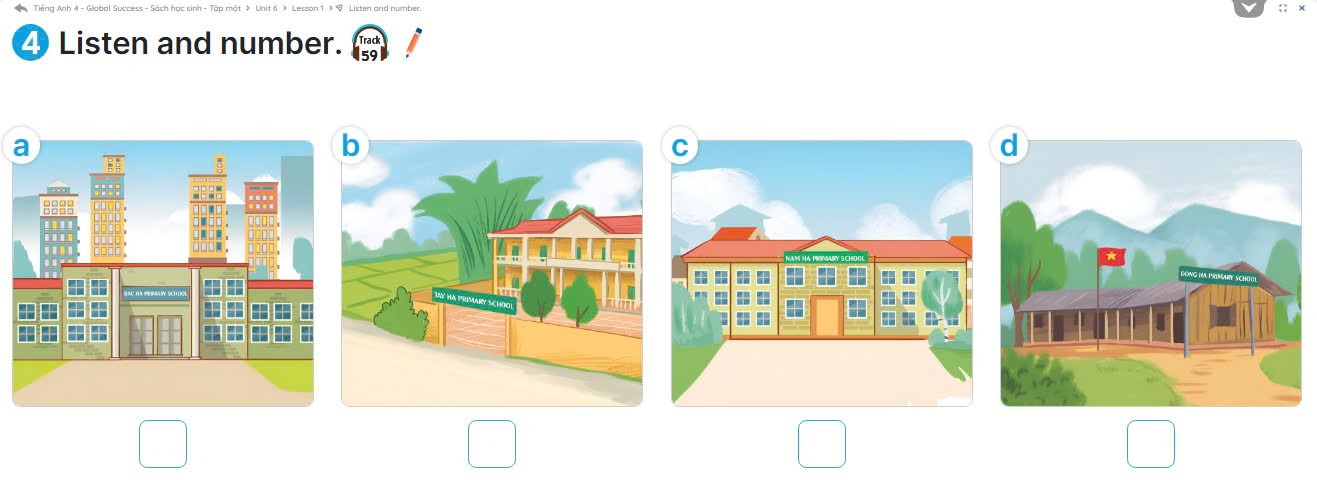 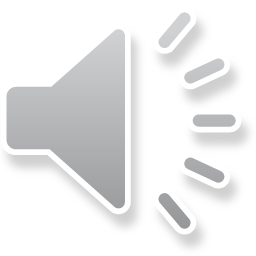 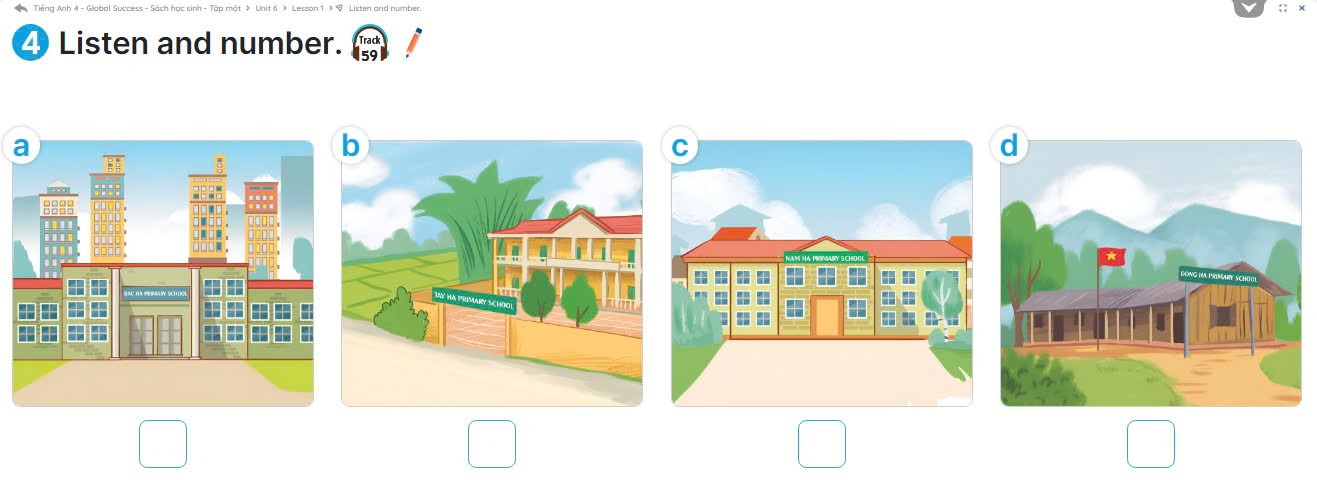 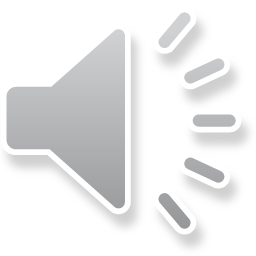 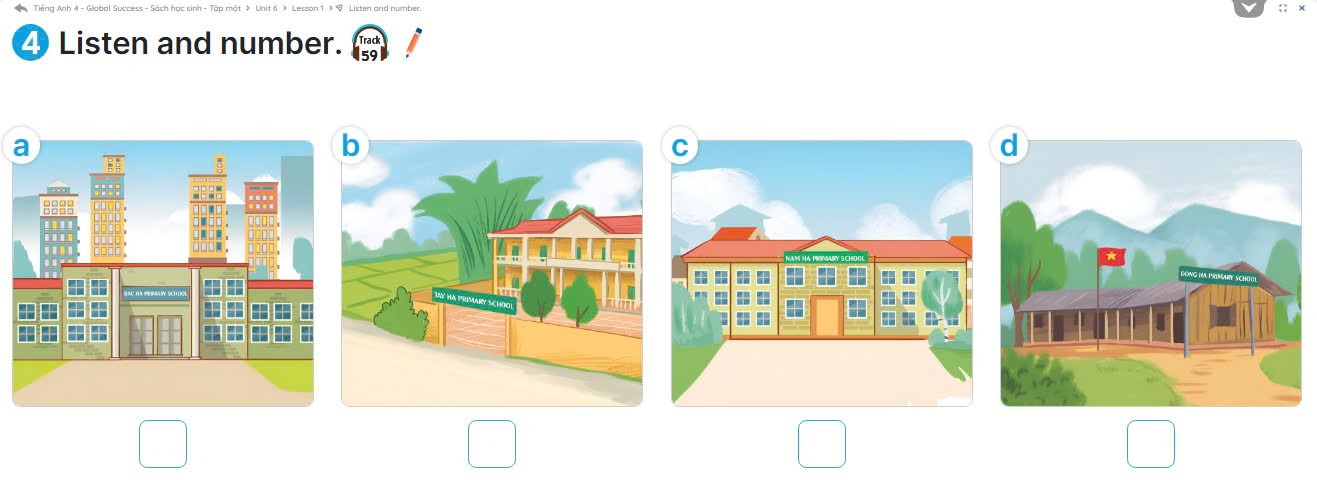 1
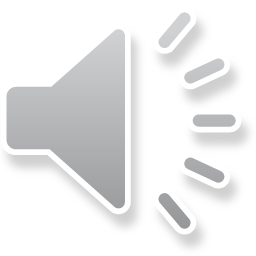 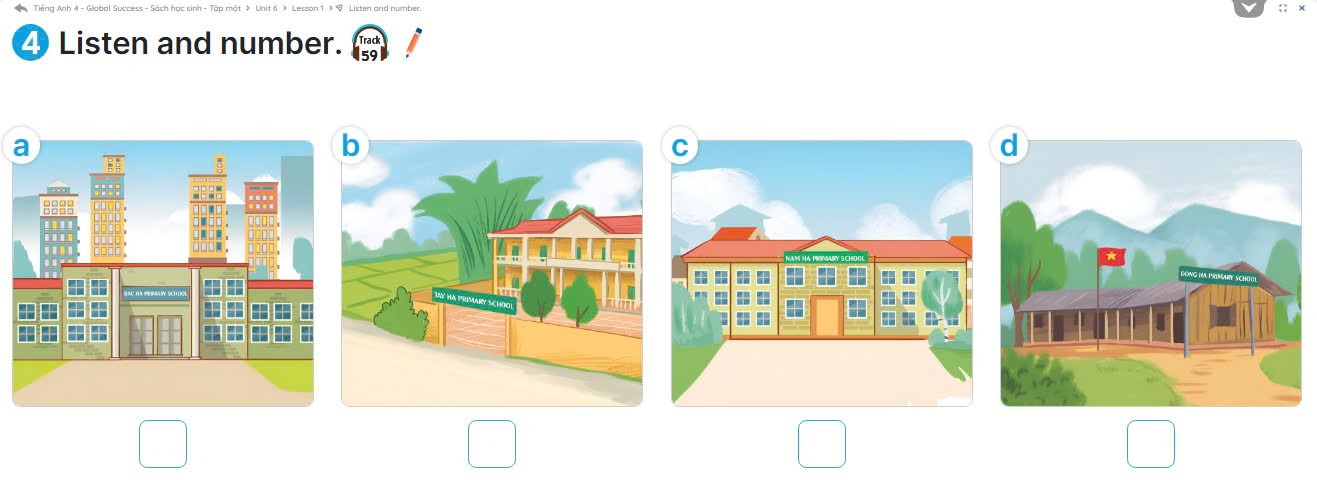 2
1
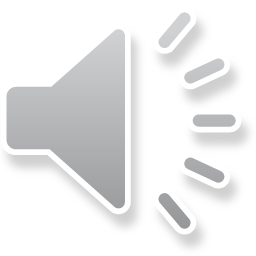 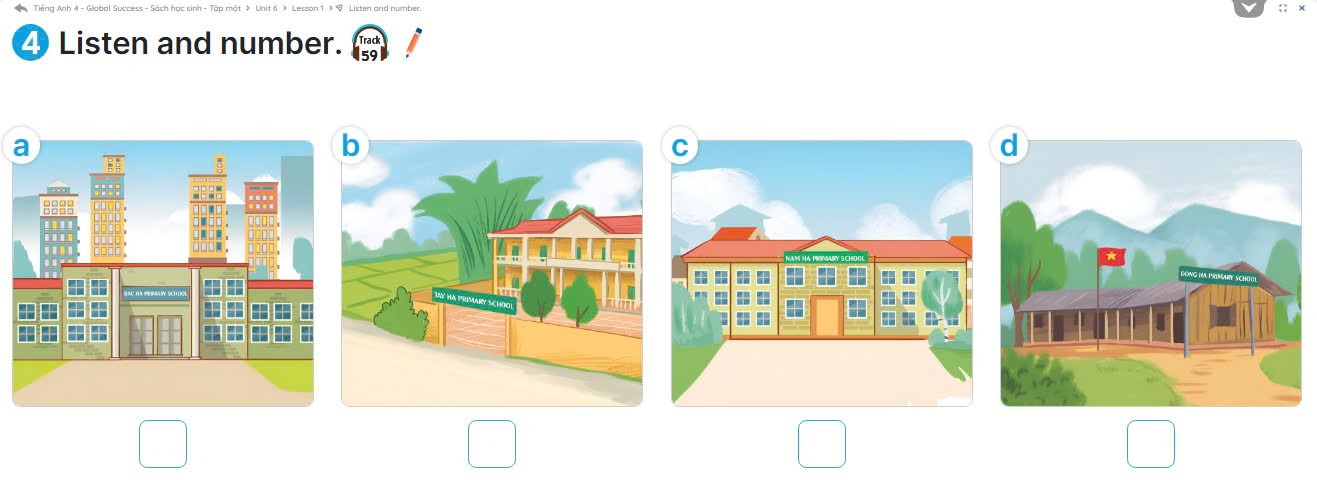 2
3
1
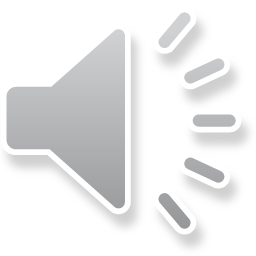 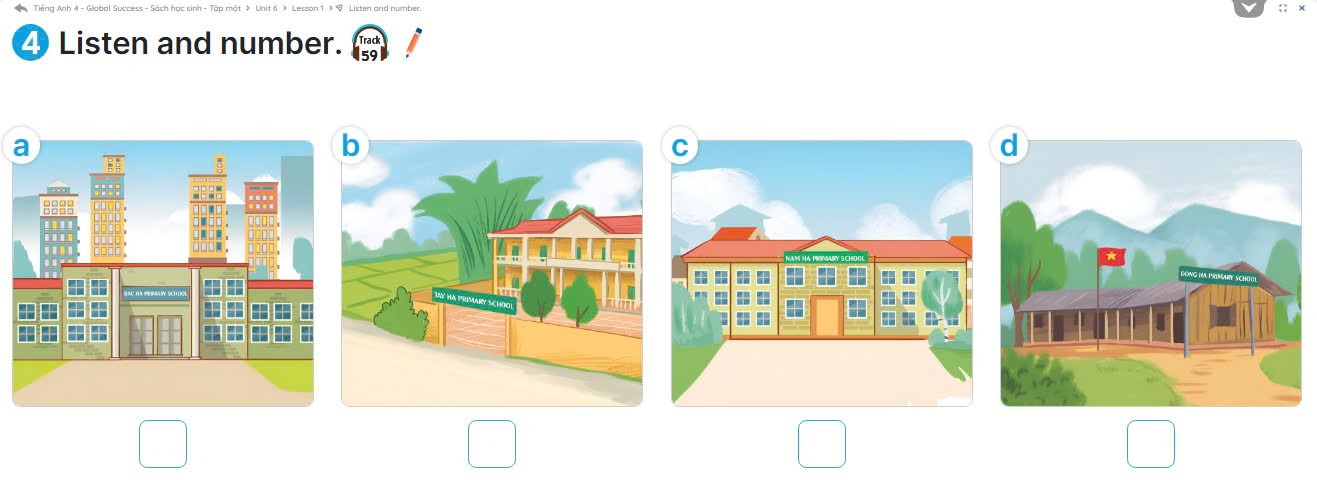 2
3
1
4
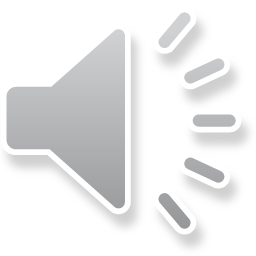 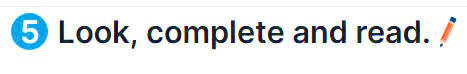 1. A: Where’s your school?
    B: It’s in the __________________
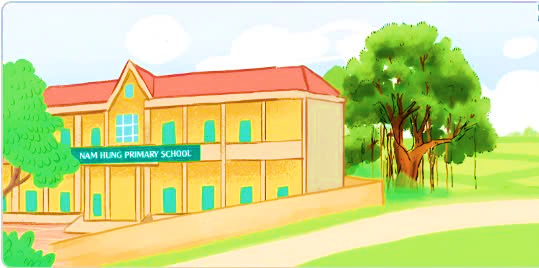 2. A: Where’s your school?
    B: It’s in ______________________
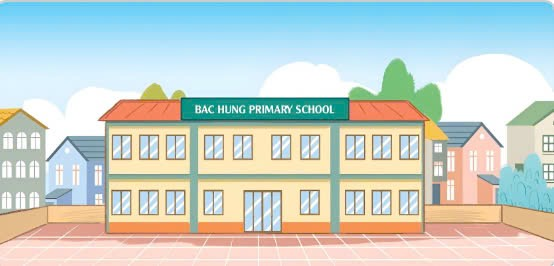 3. A: Where’s your________________?
    B: It’s in ______________________
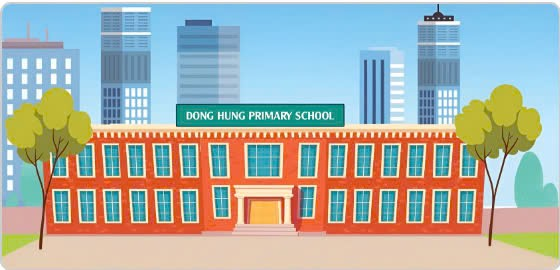 4. A: __________________ your school?
    B: It’s ______________________
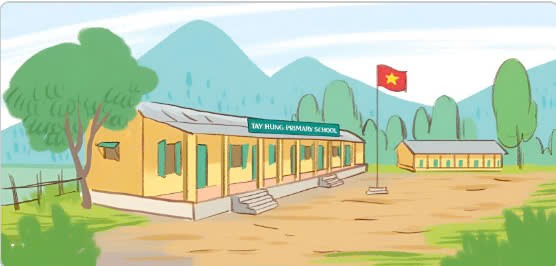 Game 
Who is faster?
TEAM 2
TEAM 1
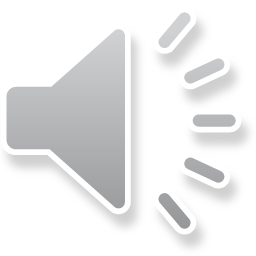 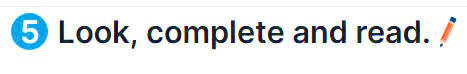 1. A: Where’s your school?
    B: It’s in the __________________
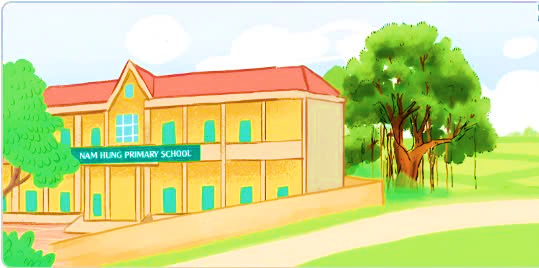 village
2. A: Where’s your school?
    B: It’s in ______________________
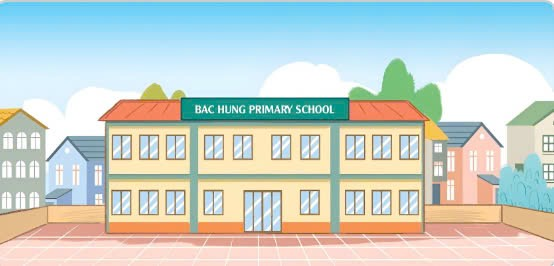 the town
3. A: Where’s your________________?
    B: It’s in ______________________
school
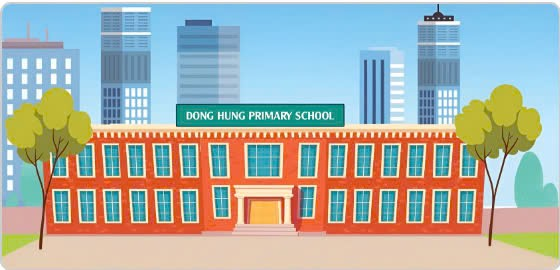 the city
4. A: __________________ your school?
    B: It’s ______________________
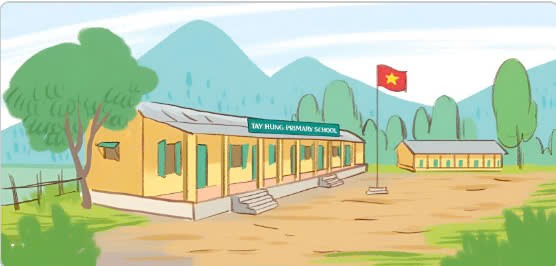 Where’s / where is
in the mountains
...
..
LET’S PLAY
Are you ready?
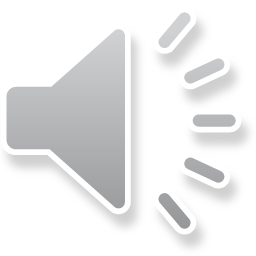 ...
..
LET’S PLAY
Are you ready?
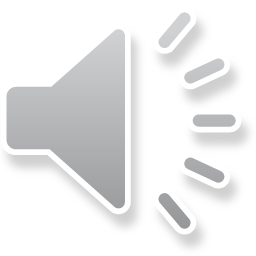 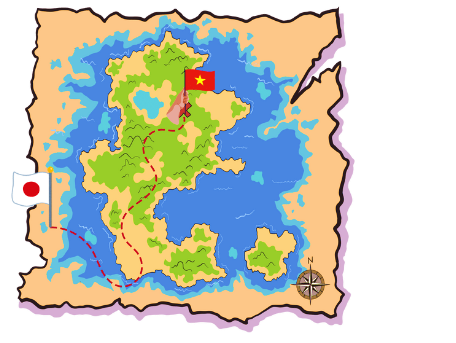 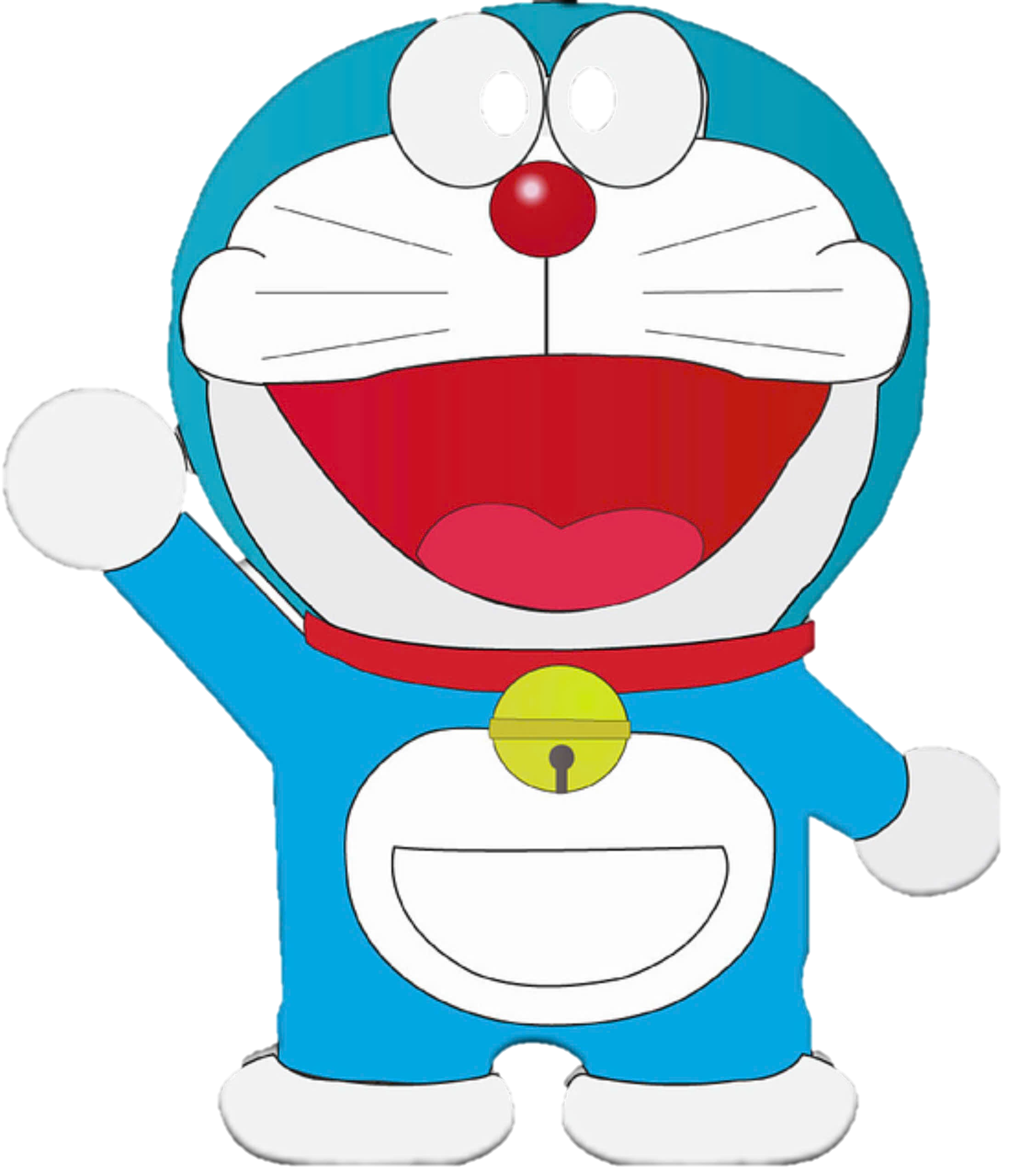 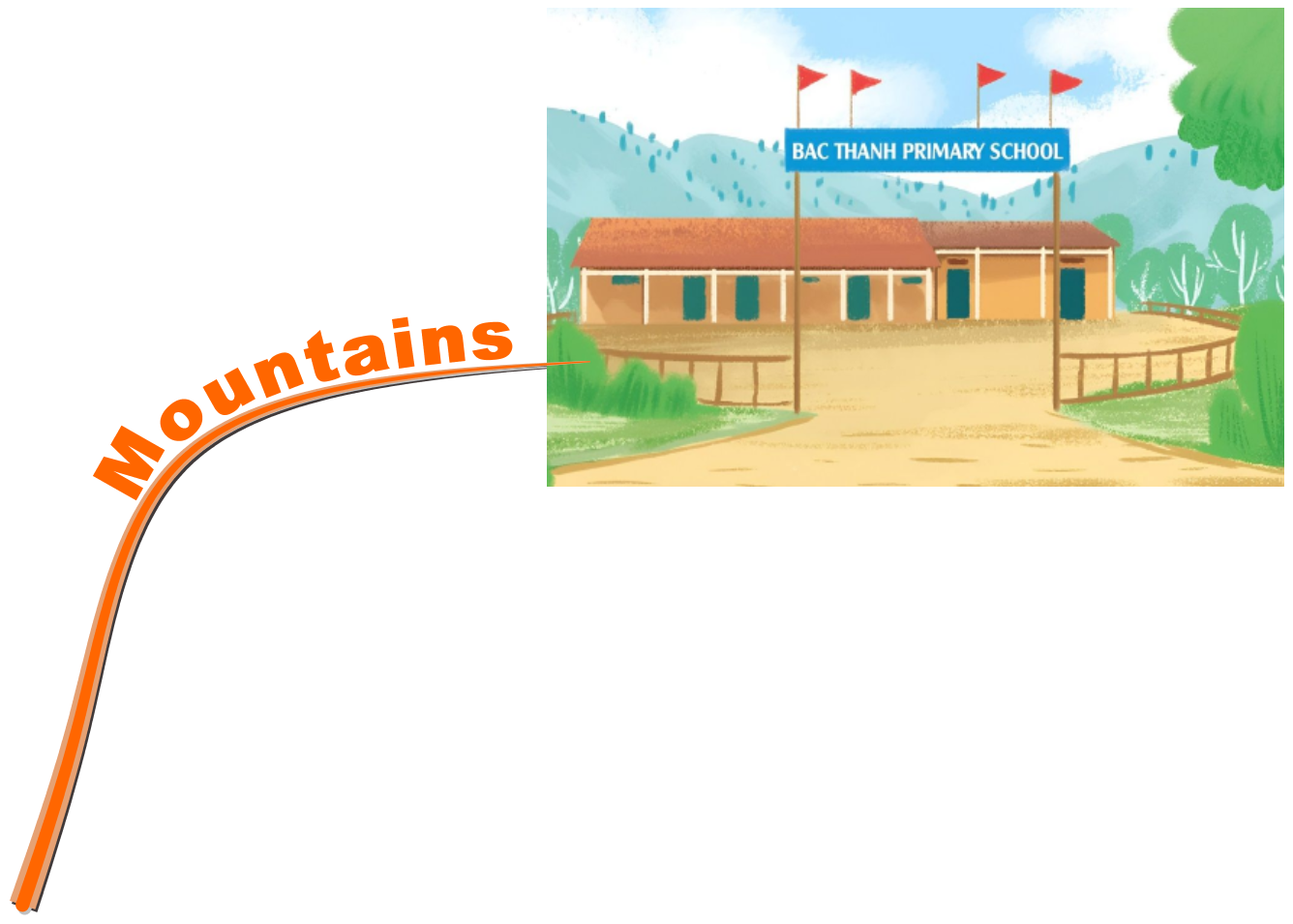 Summary
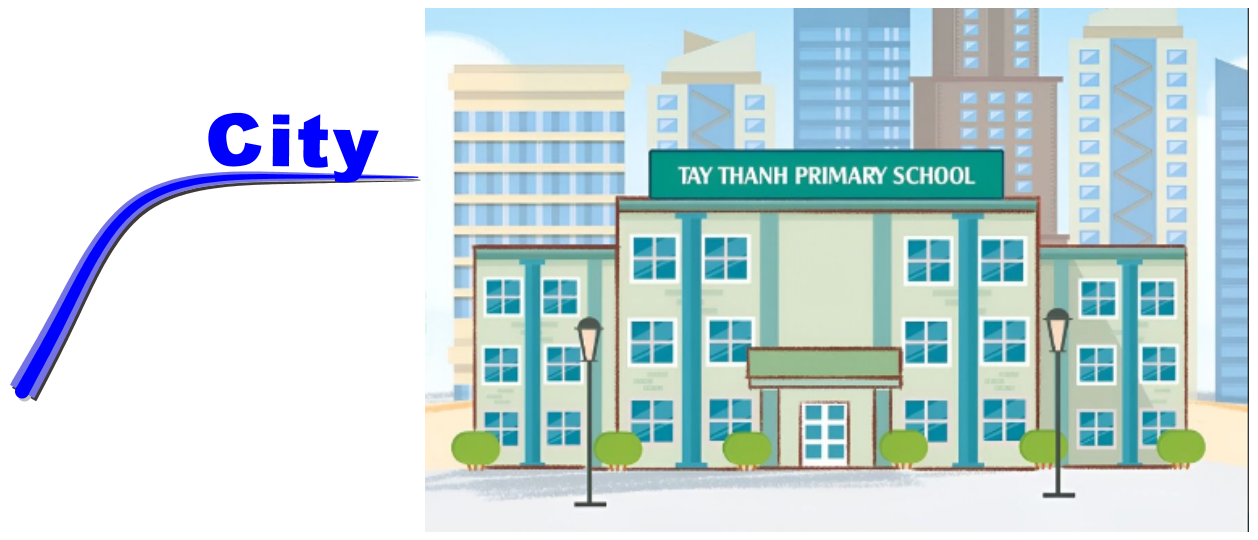 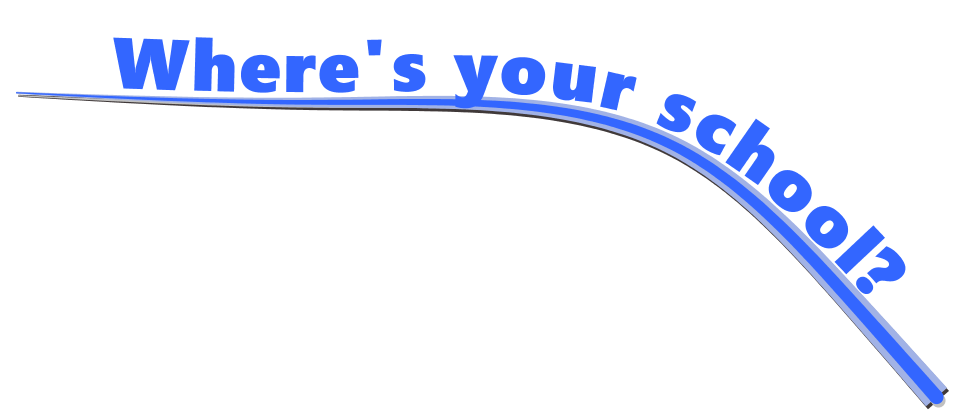 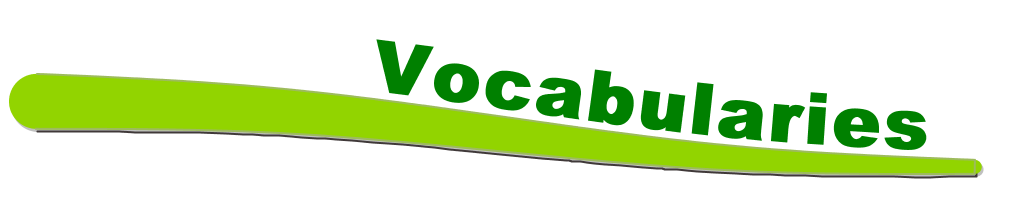 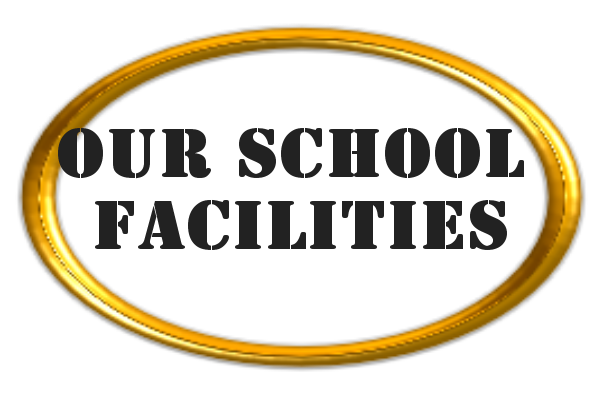 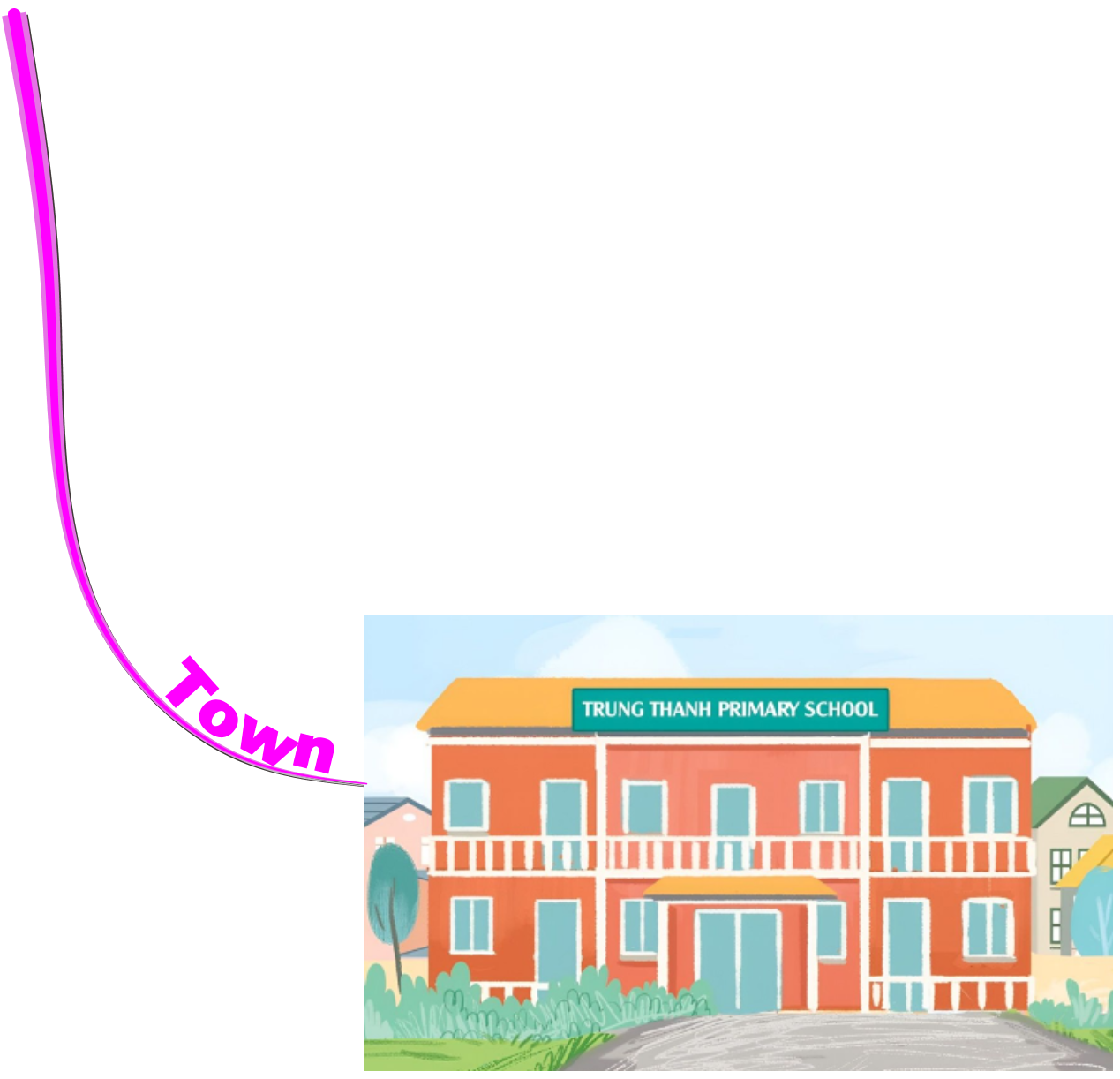 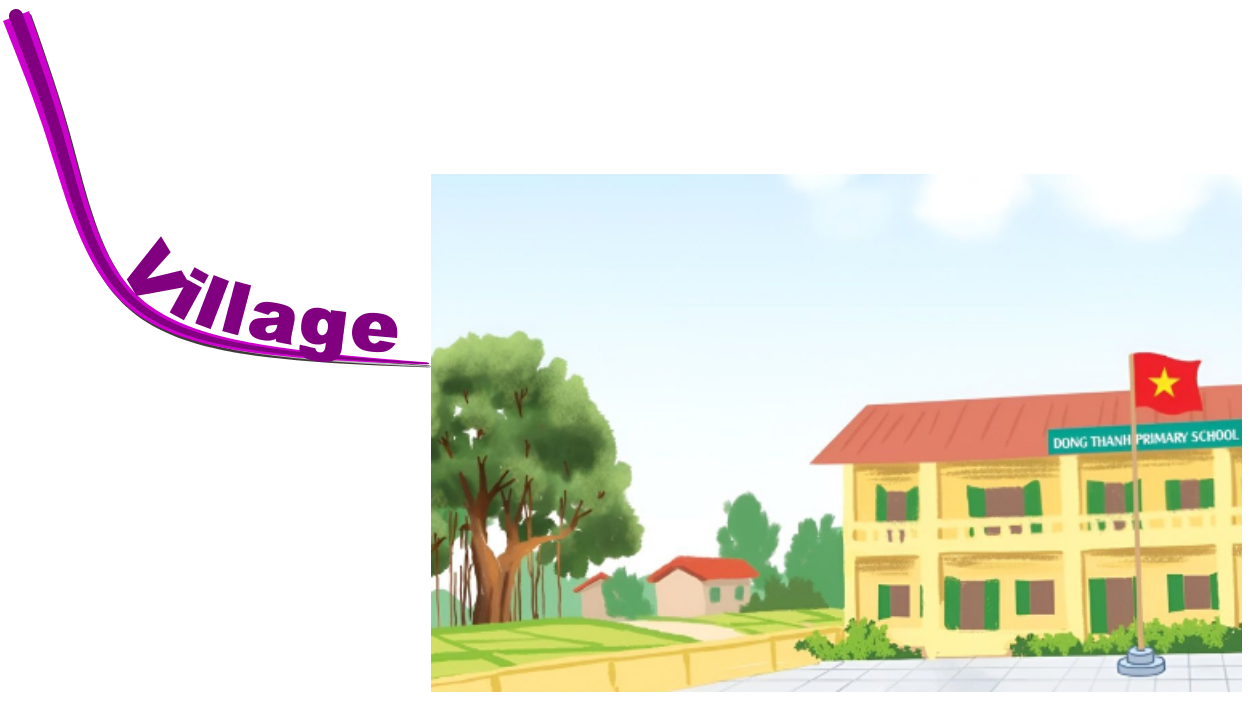 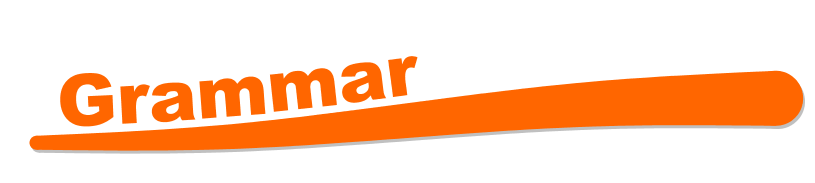 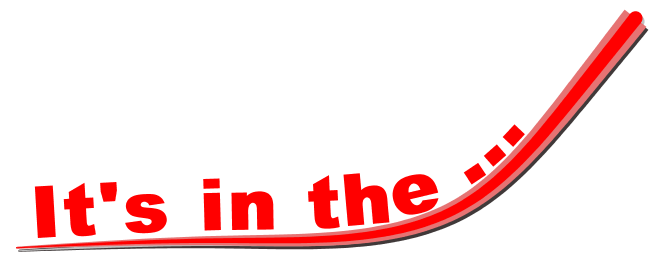 THANK
YOU